О ходе работы по подготовке законопроекта "О таможенном регулировании"
Козлов Дмитрий Николаевич, 
заместитель начальника отдела Департамента развития и регулирования ВЭД Минэкономразвития России
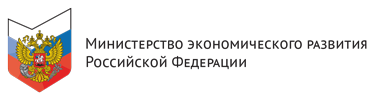 2
Ключевые нововведения Таможенного кодекса, на которых базируется законопроект
Перевод таможенных операций в электронный вид, установление приоритета электронных технологий перед бумажными процессами
Отказ от истребования
 у лица документов в момент представления электронной декларации
Возможность совершения таможенных операций информационными системами 
без участия должностных лиц
Реализация данных принципов позволяет:
создать условия для максимально быстрого поступления товаров в оборот;
сократить издержки, связанные с таможенным оформлением;
снизить влияние человеческого фактора на принимаемые решения.
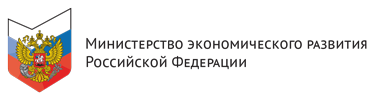 3
Таможенное регулирование в Российской Федерации
Применяются единые правила таможенного регулирования в соответствии с Таможенным кодексом
Национальные особенности регулирования допускаются только в случаях, прямо предусмотренных Таможенным кодексом, либо в случаях, предусмотренных Комиссией
Задачи при подготовке проекта федерального закона «О таможенном регулировании»:
реализовать нормы Кодекса, отсылающие к национальному регулированию;
выявить и устранить пробелы, содержащиеся в действующем федеральном законе «О таможенном регулировании в Российской Федерации»;
урегулировать таможенные правоотношения, не относящиеся к праву Союза (например, применение специальных экономических мер, и т.д.).
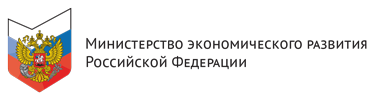 4
Нововведения, содержащиеся в законопроекте (начало)
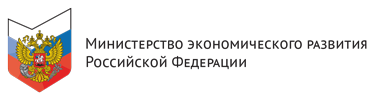 5
Нововведения, содержащиеся в законопроекте (продолжение)
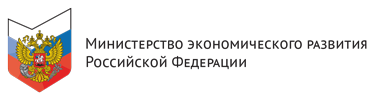 6
Нововведения, содержащиеся в законопроекте (продолжение)
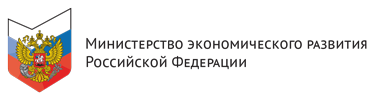 7
Нововведения, содержащиеся в законопроекте (продолжение)
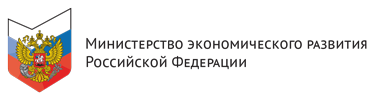 8
Причины продвижения инициатив Минэкономразвития России в законопроекте «О таможенном регулировании»
Договоренности, достигнутые при подготовке нового Таможенного кодекса ЕАЭС, в том числе договоренности с деловым сообществом

Нормы, предусмотренные российскими «дорожными картами» и иными планами-мероприятиями

Выявленные на текущий момент проблемы в правоприменительной практике
Благодарю за внимание!